Урок по теме «Многочлены» в 7 классе
Устно
а) 5ав2 + 7        б)  1,5а ∙ 0,6в         в) ( 2ав )2 – 1   г)  3в + с          д) 7ху                    е)  6,7 – к
Среди выражений выбрать многочлены
Назовите под какими буквами записаны многочлены стандартного вида
Назовите степень каждого многочлена
а) 5ав2 + 7
в) ( 2ав )2 – 1
г)  3в + с
е)  6,7 – к
3
4
1
1
Многочлены. Сложение многочленов.
Представьте многочлен в стандартном виде              
13а – 5в – 3в        
3а3в2 – 5а2 – 8в2а3 
6ав – 2в2 – 6ва +5а2 + 0,6в2
2а2в – 5ав2 + 3а2в – 8в2а
 -4ава – 2а2в2
 5а2∙ 0,2а2в3 + 2а4в3 - ав
13а – 8в
-5а2 – 5в2а3
-1,4в2 + 5а2
5а2в – 13в2а
-4а2в – 2а2в2
3а4в3 - ав
А
с
-4а2в – 2а2в2
13а – 8ав
х
и
5а2в – 13в2а
-5а2 – 5в2а3
и
-5а2 – 5в2а3
Е
-1,4в2 + 5а2
л
3а4в3 - ав
х
5а2в – 13в2а
л
А
3а4в3 - ав
-4а2в – 2а2в2
Е
л
3а4в3 - ав
-1,4в2 + 5а2
с
Расположите многочлены по степеням в порядке : 4, 3, 5, 7, 7, 2, 1.
13а – 8ав
Какое крылатое выражение связано с именем этого героя?
Символически изображает голову, а                туловище
туловище
Бык                  человек
                    +   
Лев                       коза
                    +
Человек              конь
                     +
Человек          лев                    птица
                     +                        +
3х2у – 2ху2
5ху2 - 2х2у
7ху2 – 5х2у
7х2у2 - 8х2у
6х2у -2х2у2
5х2у2  - 2х2у
3х2у – 2ху2
х2у2 – 3х2у - ху2
х2у2  - 3ху2
3х2у – 2ху2
2ху2 –6х2у2
7х2у2 - 8х2у
х2у2  - 5х2у
Ответ                Название мифического персонажа
х2у2  - 3ху2
кентавр
минотавр
5ху2 - 2х2у
сфинкс
х2у2  - 5х2у
химера
5х2у2  - 2х2у
х2у2  - 3х2у
шеду
Запишите в клетки каждого квадрата такие выражения, чтобы их сумма в каждом столбце, каждой строке и каждой диагонали была равна «магическому» выражению.
3а
3а
0
2а
2у - х
в - а
3а -в
0
– 3у
а +в
2а -в
0
х – 2у
х + у
у - 2х
Решите уравнение
( 23 + 3х) + (8х – 41) = 15
23 + 3х + 8х – 41 = 15
23 + 3х + 8х – 41 = 15
11х = 15 -23 + 41
11х = 33
х = 33 : 11
х = 3
ПРИЛОЖЕНИЕ
ИСТОРИЧЕСКАЯ СПРАВКА
Кентавры
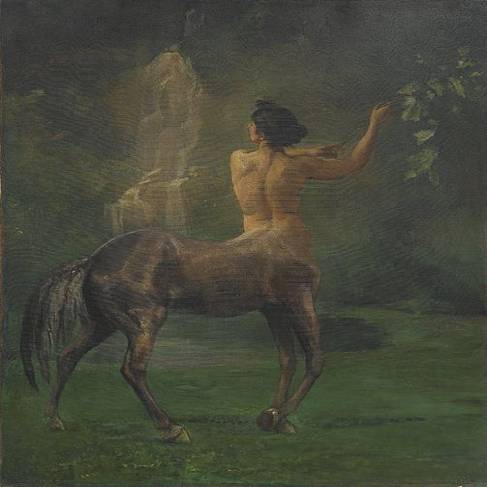 в греческой мифологии дикие смертные существа с головой  человека и туловищем на теле лошади, обитатели гор и лесных чащ, сопровождают Диониса и отличаются буйным нравом и невоздержанностью. Предположительно, кентавры первоначально были воплощением горных рек и бурных потоков.
МинотаврУжасный получеловек полубык
Сфинкс
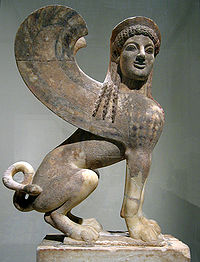 мифическое чудовище, существо с головой женщины, лапами и телом льва, крыльями орла и хвостом быка.
Химера
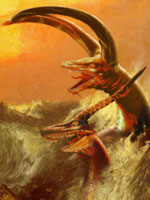 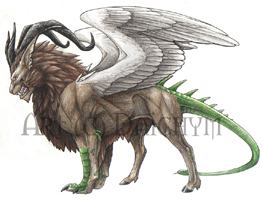 У нее голова и шея льва, туловище козы и хвост дракона; по другим версиям это существо с тремя головами: льва, козы и змея, - каждая из которых изрыгает пламя, и туловищем, спереди - львиным, в середине - козьим, сзади - змеиным. Химера - олицетворение огнедышащего вулкана
Шеду
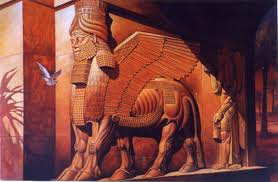 Шеду, в шумеро-аккадской мифологии образ демона, доброго духа-хранителя каждого человека. В искусствоведении считается, что фигуры крылатых быков, охраняющих входы во дворцах ассирийских царей, являют собой образы шеду. Иногда изображается с пятью ногами, что создает иллюзию движения.